CÔNG NGHỆ 10Năm học: 2021-2022
NÔNG, LÂM, NGƯ NGHIỆP VÀ 
TẠO LẬP DOANH NGHIỆP
BÀI 1: BÀI MỞ ĐẦU
I. Tầm quan trọng của sản xuất nông, lâm, ngư nghiệp trong nền kinh tế quốc dân
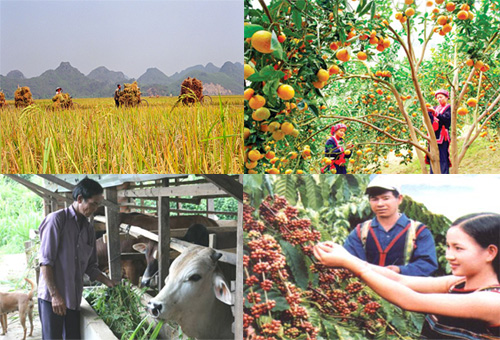 1. Sản xuất nông, lâm, ngư nghiệp đóng góp 1 phần không nhỏ vào cơ cấu tổng sản phẩm trong nước
Biểu đồ 1. Cơ cấu tổng sản phẩm ở nước ta qua các năm
GDP là gì ?
BỨC TRANH KINH TẾ VIỆT NAM 6 THÁNG NĂM 2019 QUA CÁC CON SỐ
GDP (Tiếng Anh: Gross Domestic Product) hay còn gọi là Tổng sản phẩm quốc nội có nghĩa là tổng giá trị của tất cả hàng hóa và dịch vụ cuối cùng được sản xuất trong ranh giới địa lý của một quốc gia trong một khoảng thời gian xác định, thường là 1 quý, 6 tháng, 9 tháng và một năm.
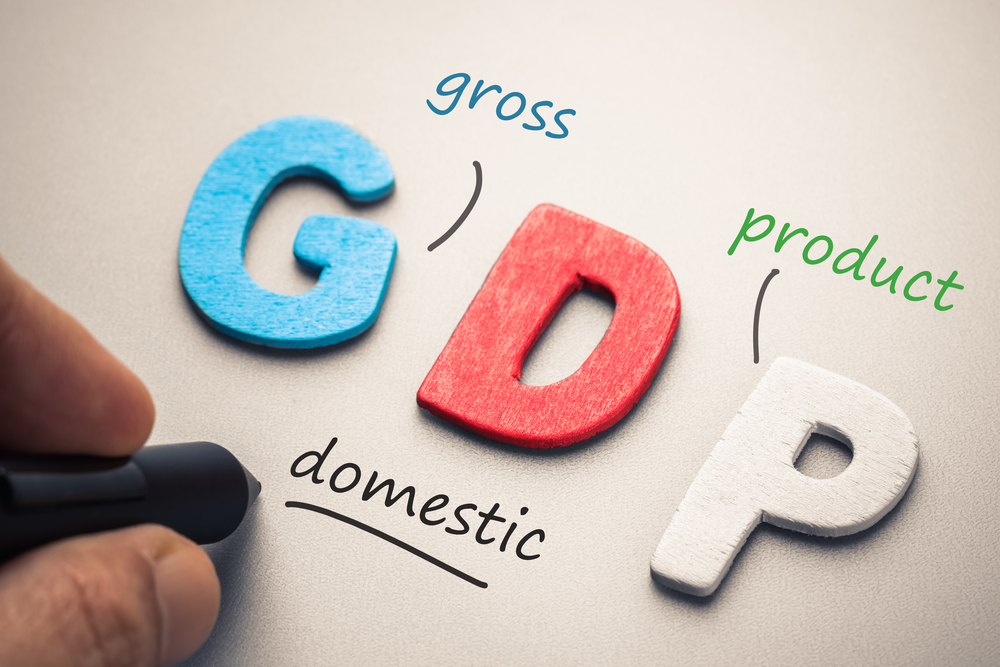 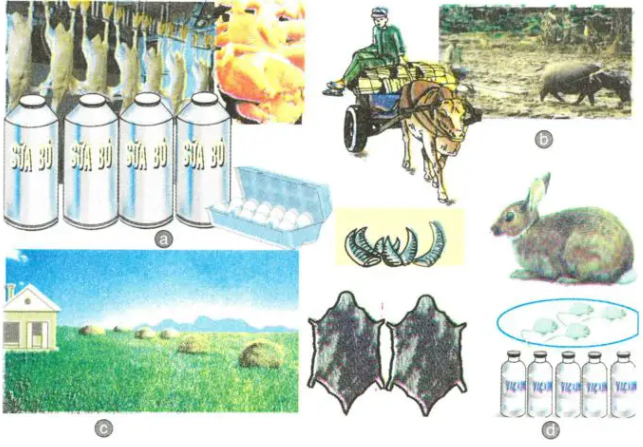 CHĂN NUÔI
LÂM NGHIỆP
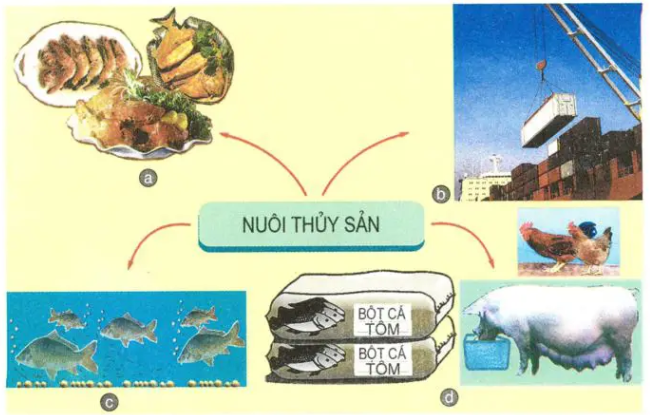 2. Ngành nông lâm, ngư nghiệp sản xuất và cung cấp lương thực thực phẩm cho tiêu dùng trong nước, cung cấp nguyên liệu cho ngành công nghiệp chế biến
3. Ngành nông, lâm, ngư nghiệp có vai trò quan trọng trong sản xuất hàng hoá xuất khẩu
Biểu đồ 2. Giá trị hàng hóa xuất khẩu (triệu đô la Mỹ)
4. Hoạt động nông lâm ngư nghiệp tạo việc làm và thu nhập cho lao động nông thôn, tham gia vào các ngành kinh tế
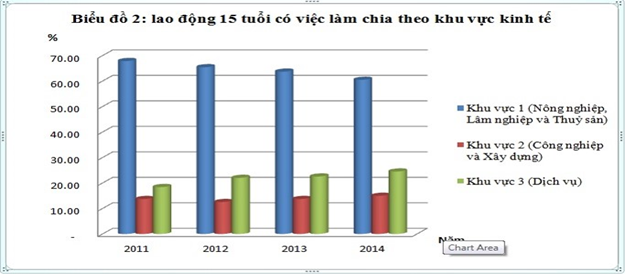 Biểu đồ 3: Lao động 15 tuổi có việc làm chia theo khu vực kinh tế qua giai đoạn 2011 – 2014
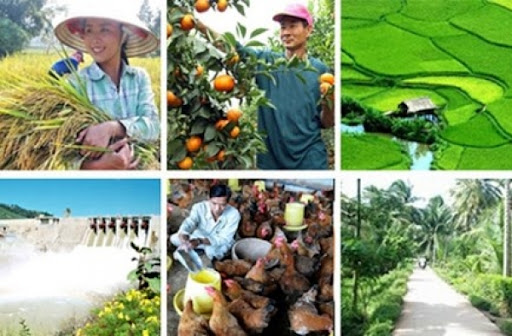 II. Tình hình sản xuất nông lâm, ngư nghiệp của nước ta hiện nay1. Thành tựua/ Sản xuất lương thực tăng liên tục
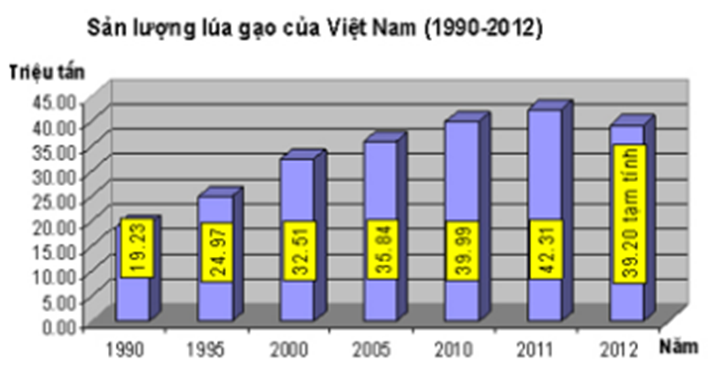 Biểu đồ 4: Sản lượng lúa gạo của Việt Nam qua các giai đoạn năm 1990 -2012
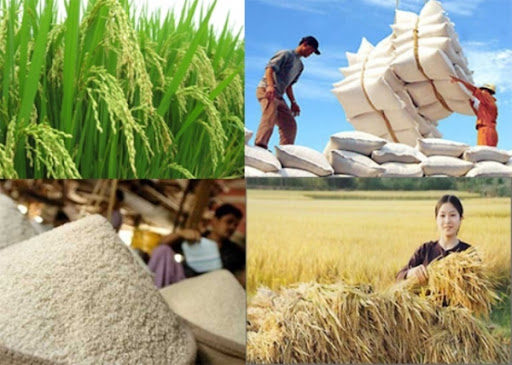 b. Bước đầu đã hình thành 1 số ngành sản xuất hàng hoá với các vùng sản xuất tập trung đáp ứng nhu cầu tiêu dùng trong nước và xuất khẩu
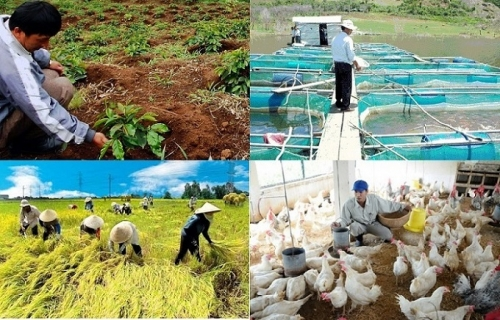 c. Một số sản phẩm của ngành nông, lâm, ngư nghiệp đã được xuất khẩu ra thị trường quốc tế
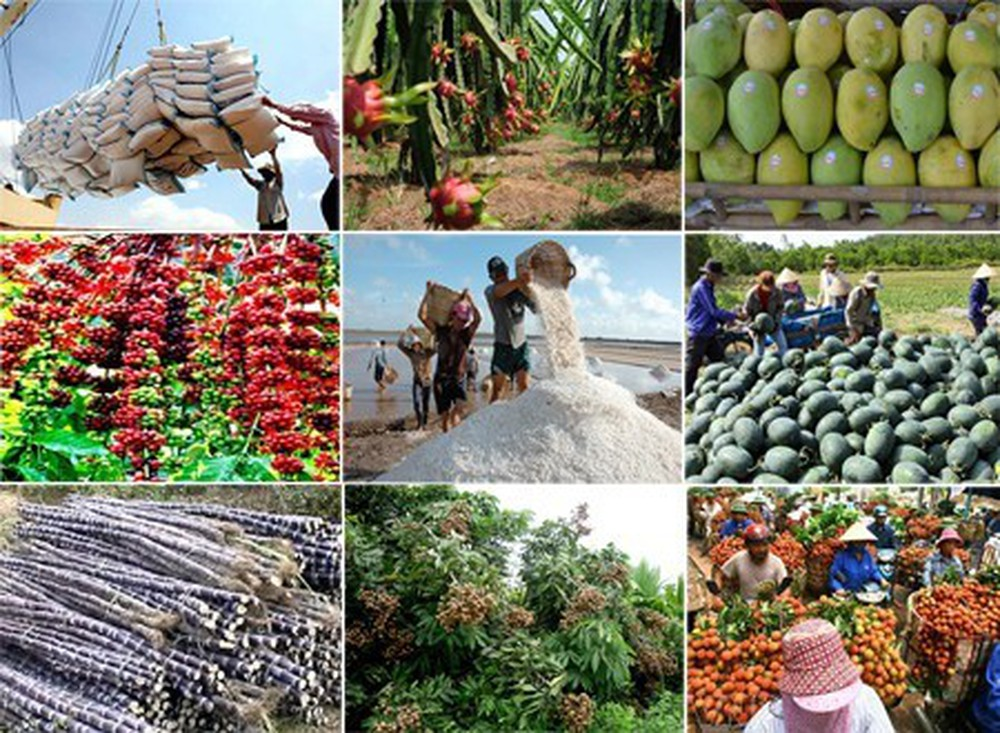 2. Hạn chế:
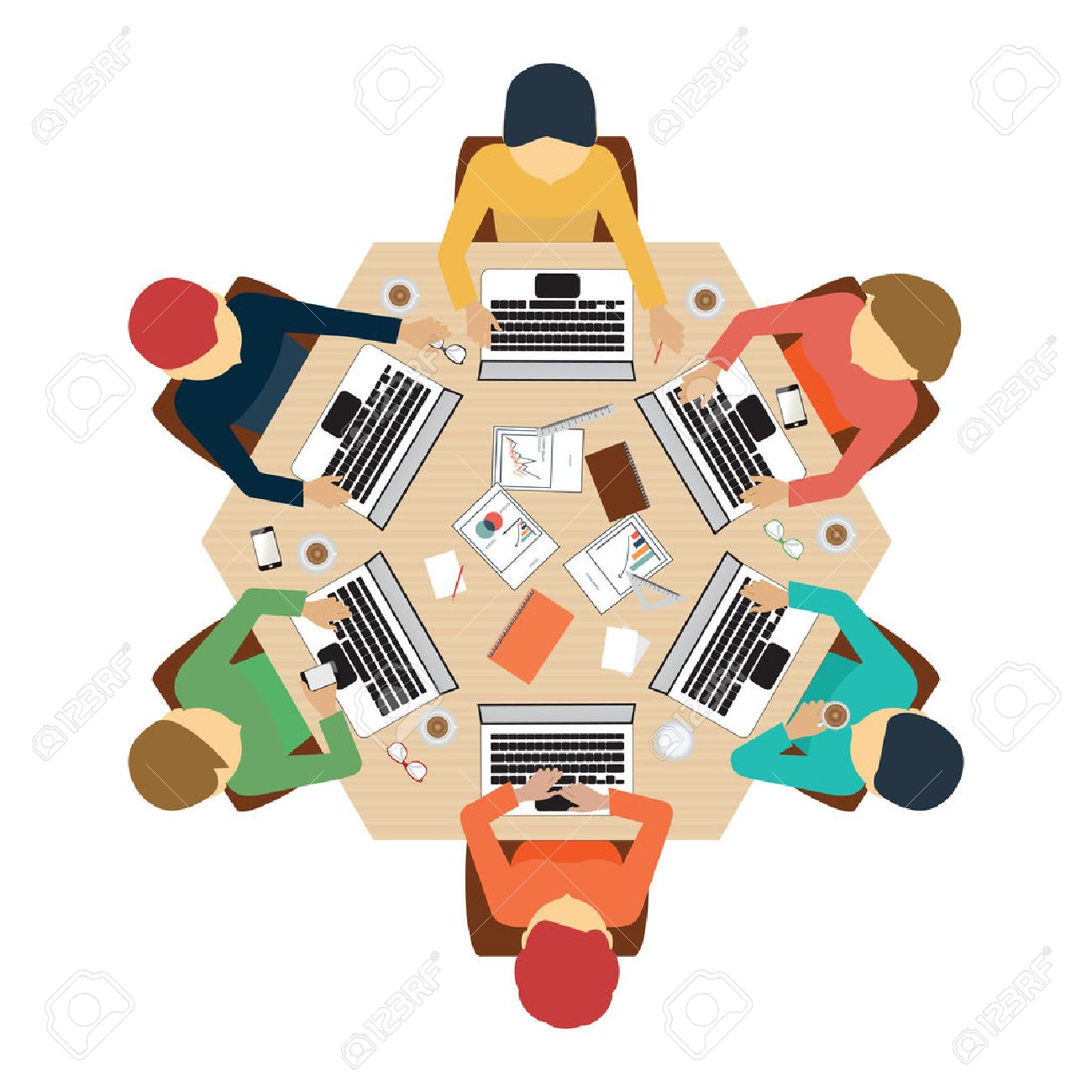 - Em hãy nêu một số hạn chế của ngành nông nghiệp nước ta hiện nay? Đề xuất một số giải pháp để khắc phục?
III. Phương hướng, nhiệm vụ phát triển nông, lâm, ngư nghiệp nước ta
1. Tăng cường sản xuất lương thực để đảm bảo an ninh lương thực Quốc gia.
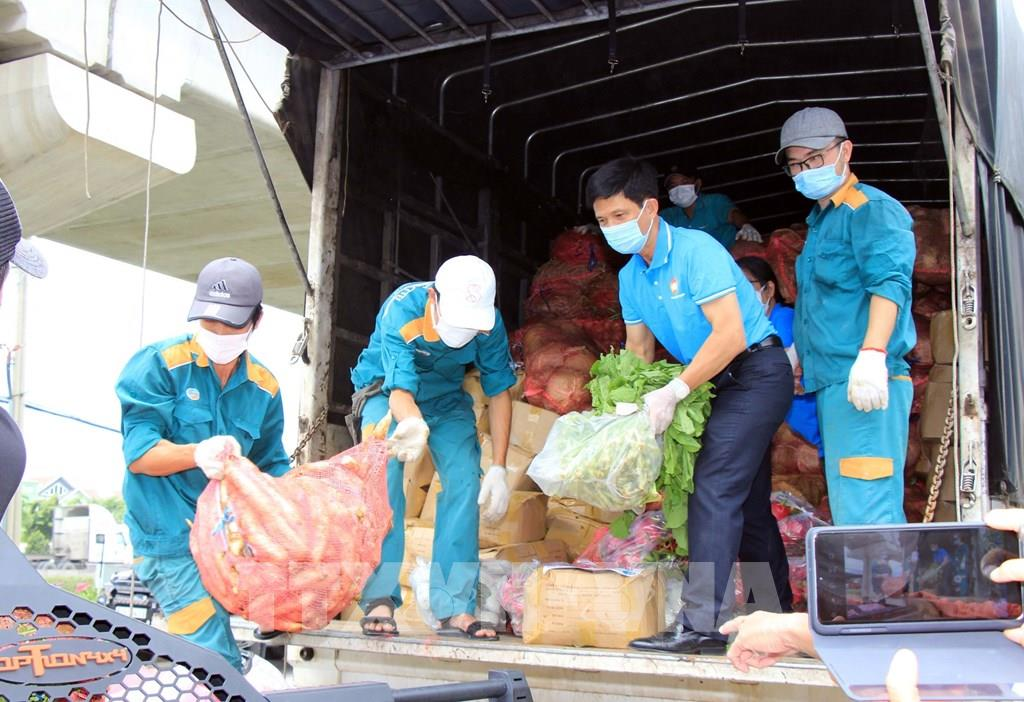 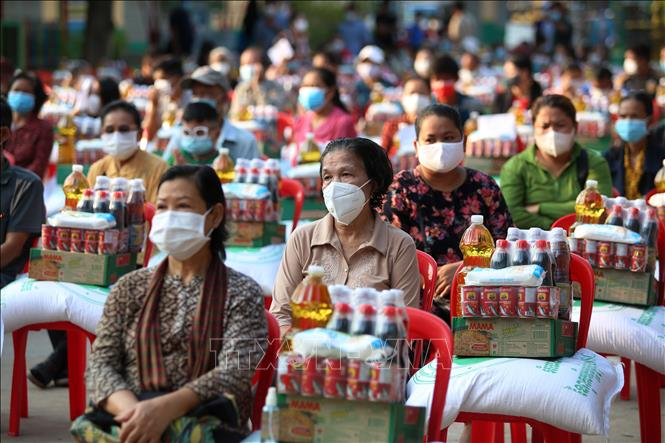 2. Đầu tư phát triển chăn nuôi thành ngành sản xuất chính.
? Theo em vì sao cần đầu tư phát triển chăn nuôi thành ngành sản xuất chính?
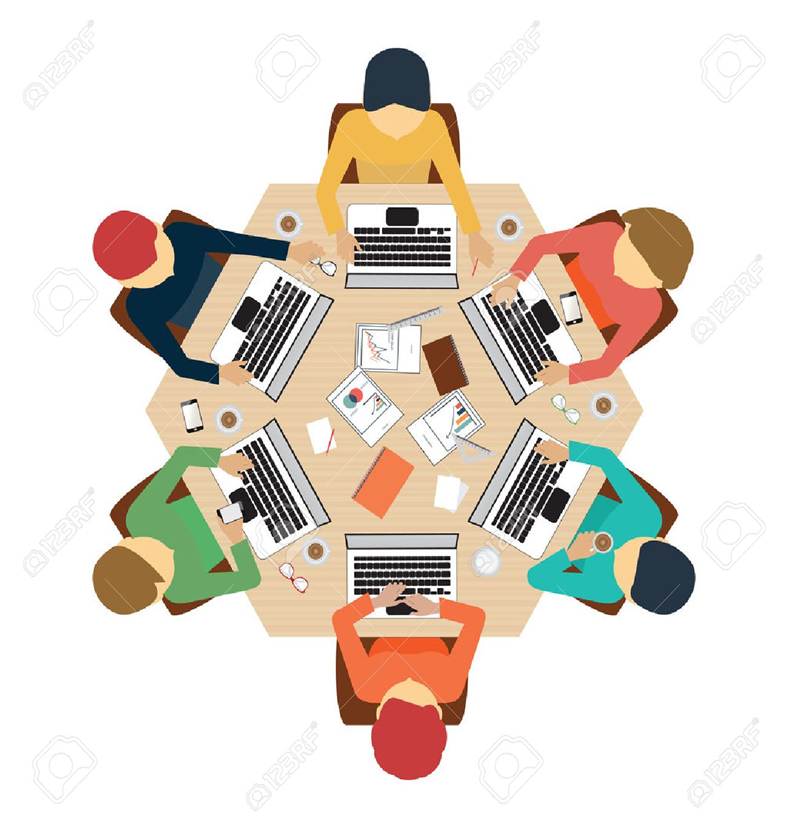 3. Xây dựng nông nghiệp phát triển bền vững và không gây ô nhiễm môi trường.
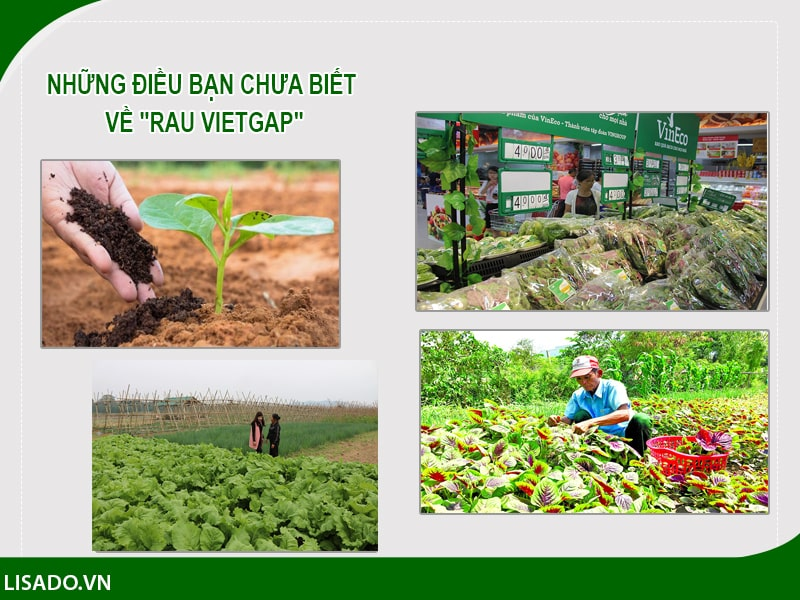 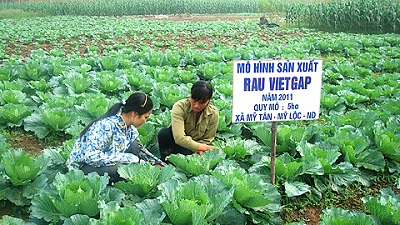 4. Áp dụng KHKT vào sản xuất giống
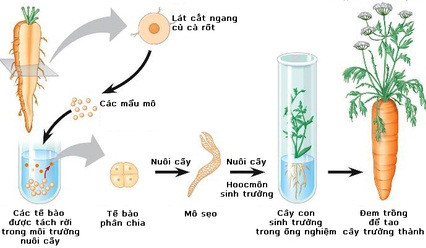 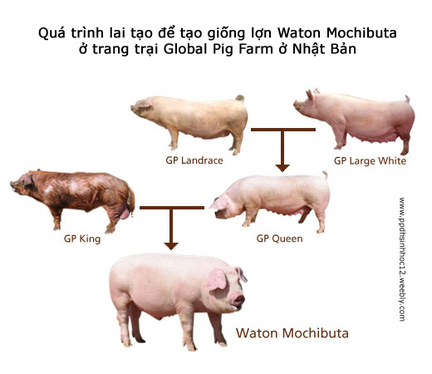 5.Đầu tư phát triển công nghệ chế biến và bảo quản nông sản
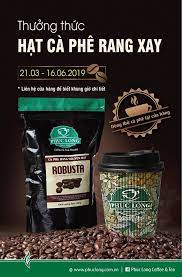 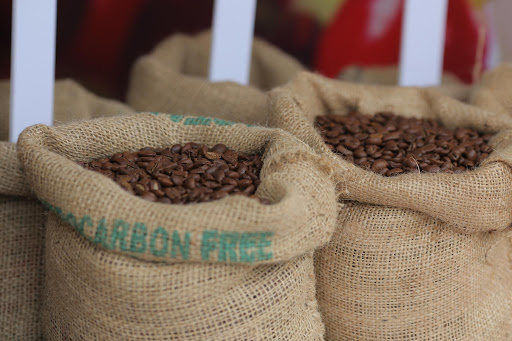 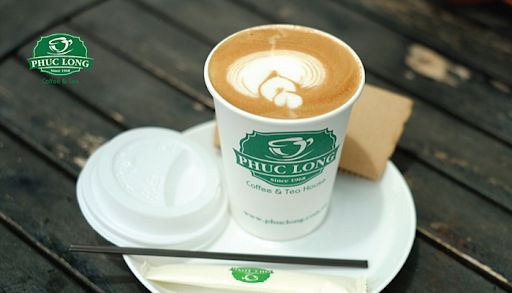 Hạt cà phê thô
Dặn dò: HS ghi bài đầy đủ và xem trước Bài 22+23 ( SGK trang 65-70)